Jižní Korea hudební a taneční lidová kultura
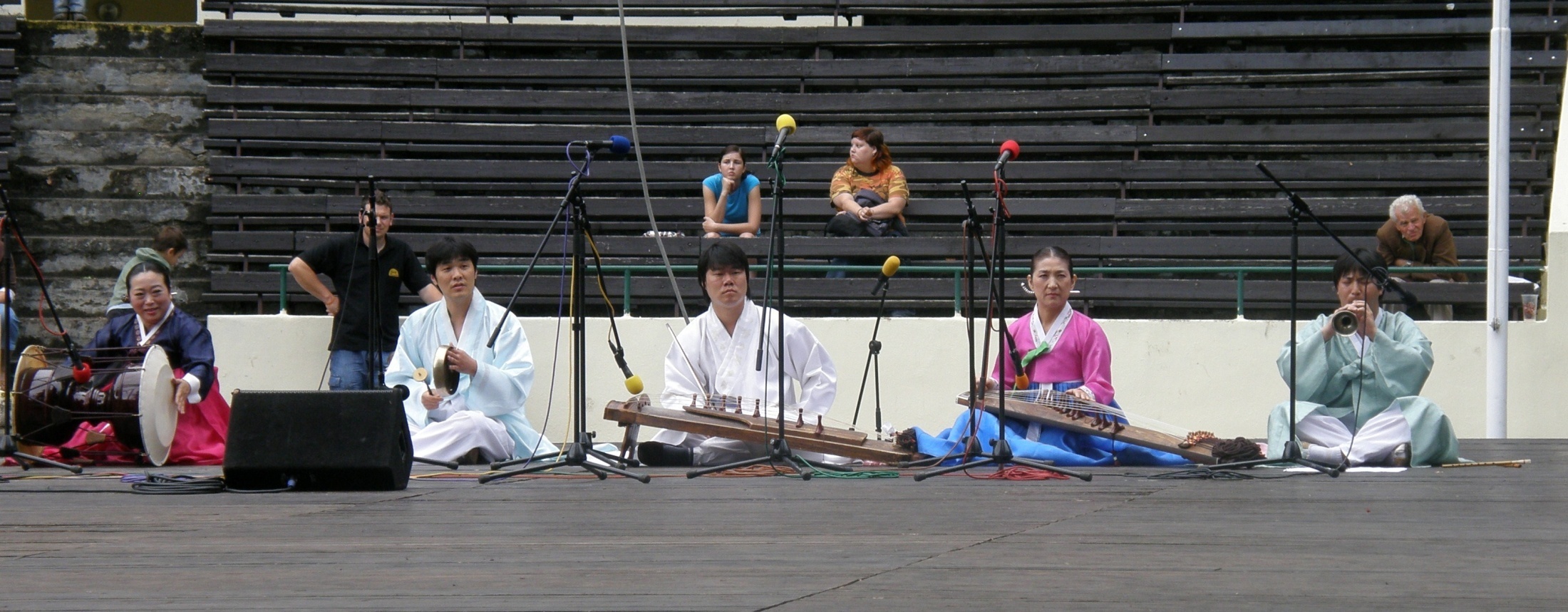 (aneb střípky ze zákulisí 
„Mezinárodního folklorního festivalu – Strážnice 2009“)
Renata Nováková (261949)
Lokace:
Society for Korean  Dance Education, Soul
(taneční složka)


HATA, Teigu
(hudebníci)
Struktura:
Hudební nástroje prezentované tanečními vstupy a pansori.
Ostatní hudební nástroje.
Ostatní taneční vstupy (pro zajímavost).
Gayageum Beyoung Chang
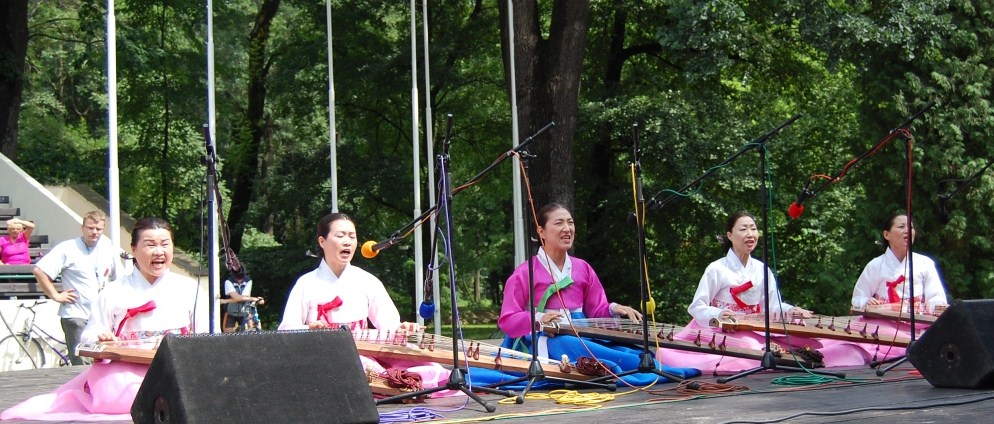 Gayageum - videoukázky
http://www.youtube.com/watch?v=W8wWsmlpYoI
Gayageum - videoukázky
http://www.youtube.com/watch?v=mKyq4OI4zso&feature=player_embedded#
Jang-go
So-go
Pan gut (Pungmul)
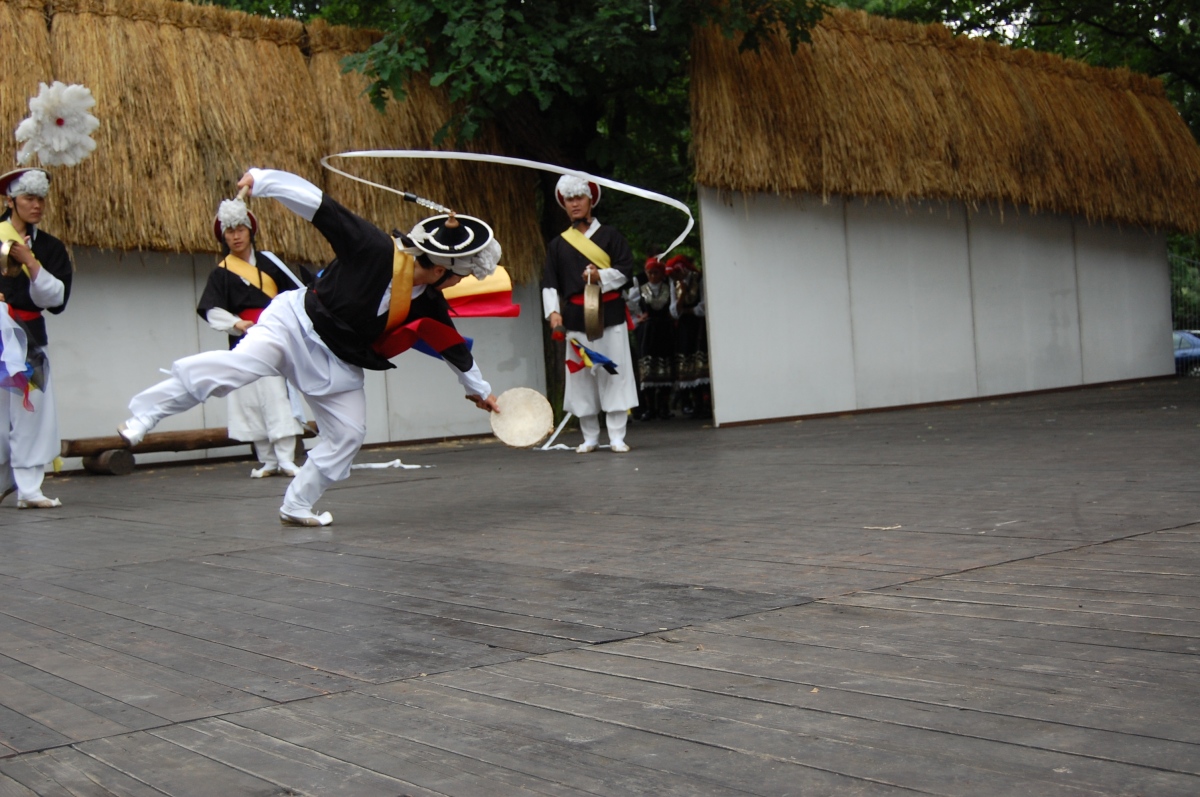 http://www.youtube.com/watch?v=tae4Zv6cDJM&feature=related
Bak					Kkwaenggwari
Ostatní hudební nástroje:
Jing
Ajaeng
Hojok
Jing(jeong)
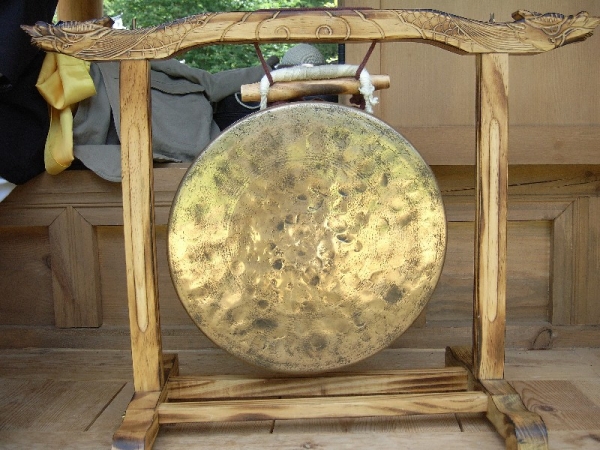 Ajaeng
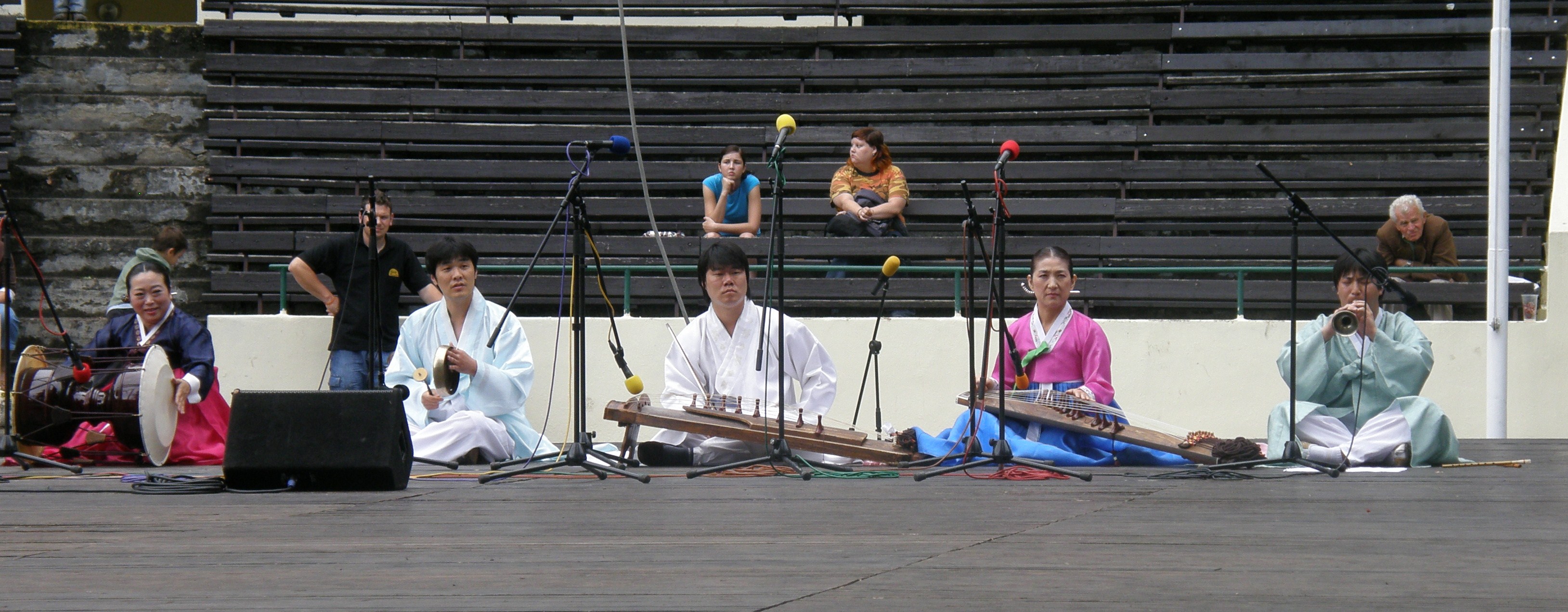 Hojok (Taepyeongso)
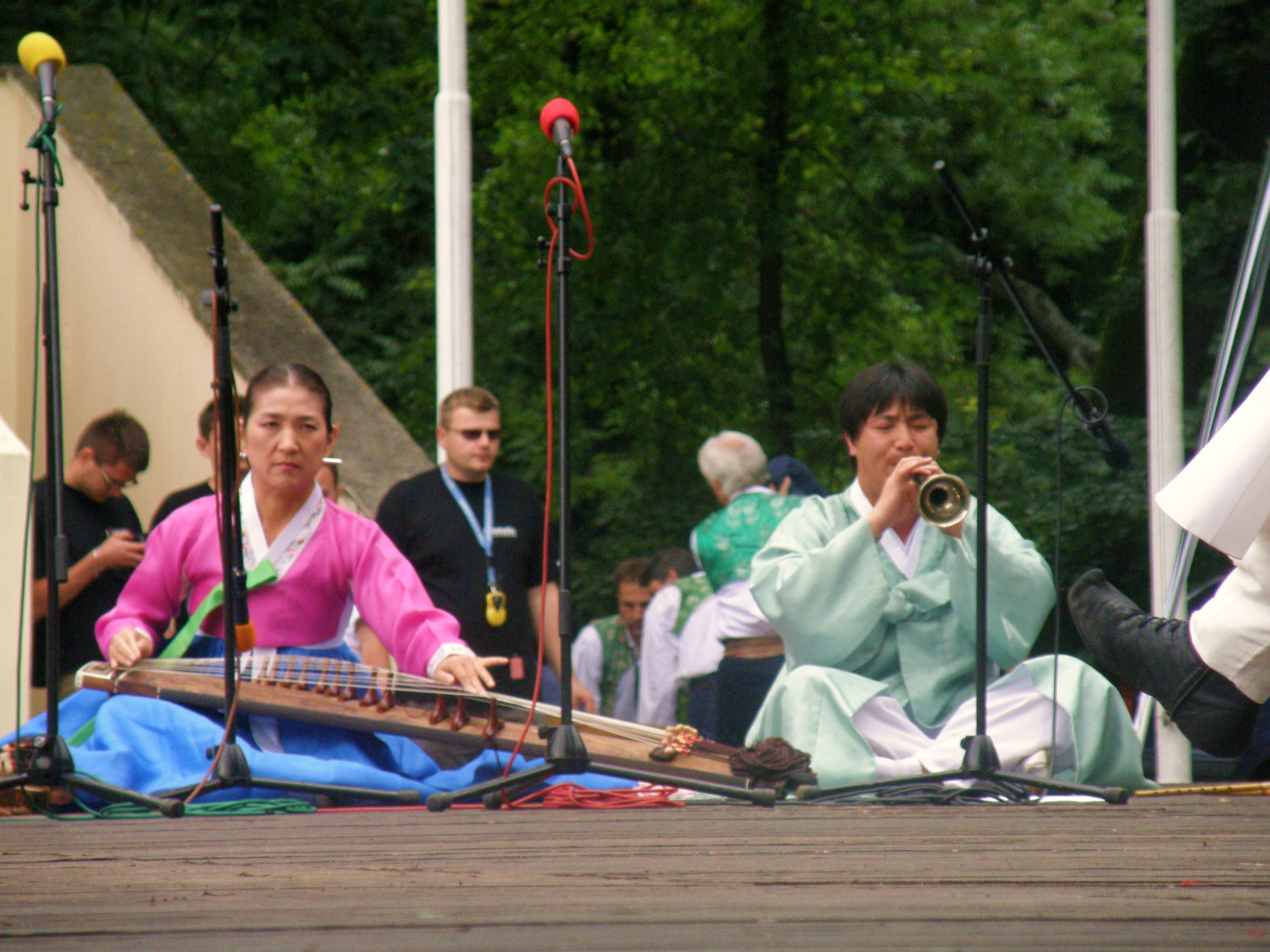 Ostatní taneční vstupy
Hallyangmu
Geommu
Fan Dance
Hallyangmu
Geommu
Hraje: hojok (pronikavý zvuk) + jang go
Fan Dance
Hraje: ajaen + jang go
Poděkování za obrazový materiál: Národní ústav lidové kultury ve Strážnici
(www.nulk.cz) 









Děkuji za pozornost.
o
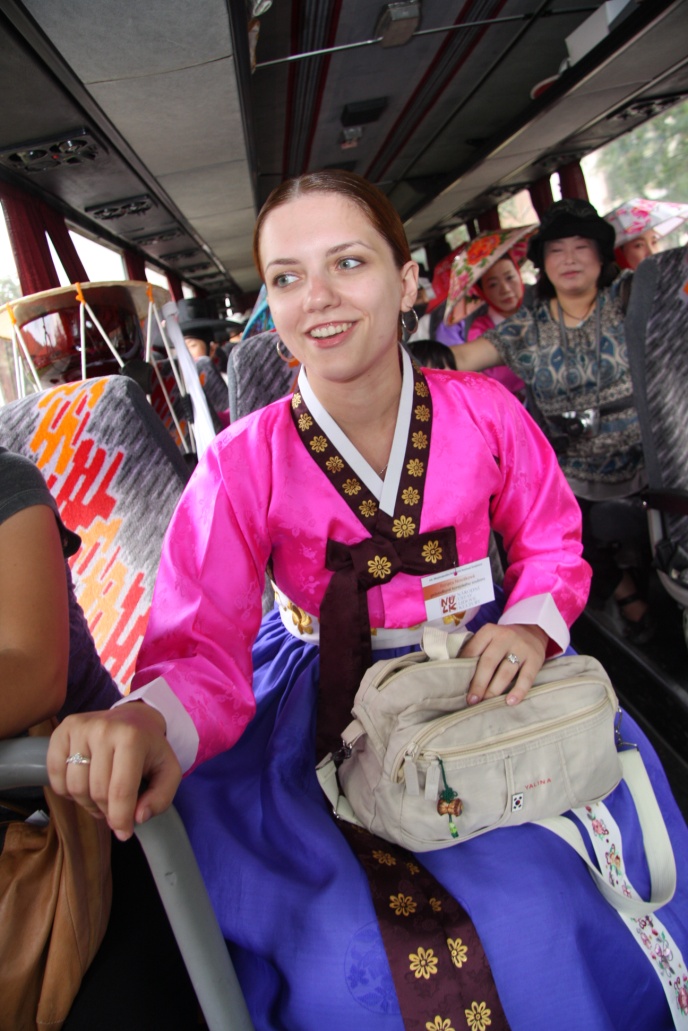